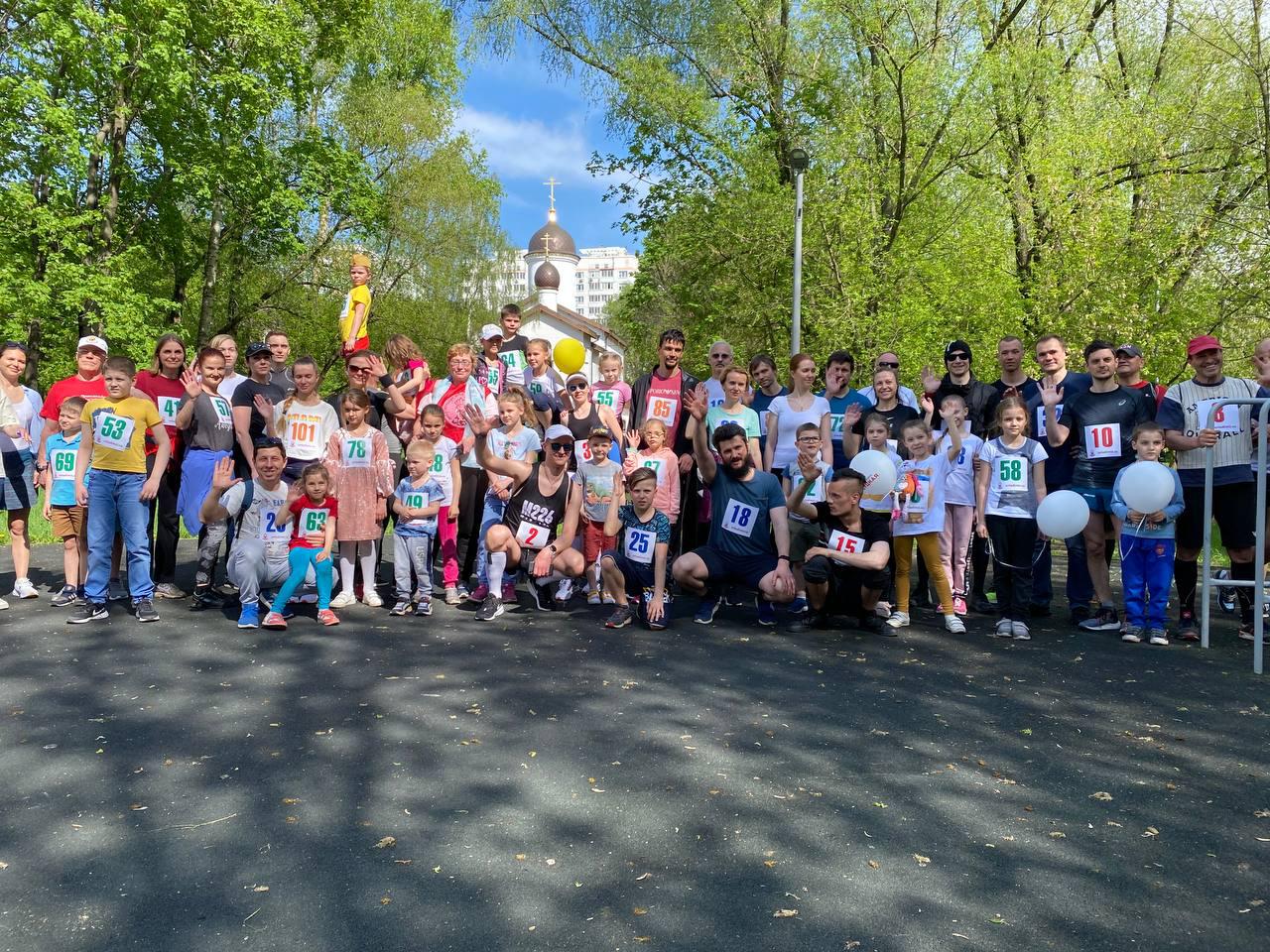 БЛАГОТВОРИТЕЛЬНЫЙЗАБЕГ 2019-2023
«У КНЯЗЯ ВЛАДИМИРА»
ЗАБЕГ  У КНЯЗЯ ВЛАДИМИРА
Спортивный и семейный праздник, призванный объединить людей не только для спорта, но и 
для доброго дела.
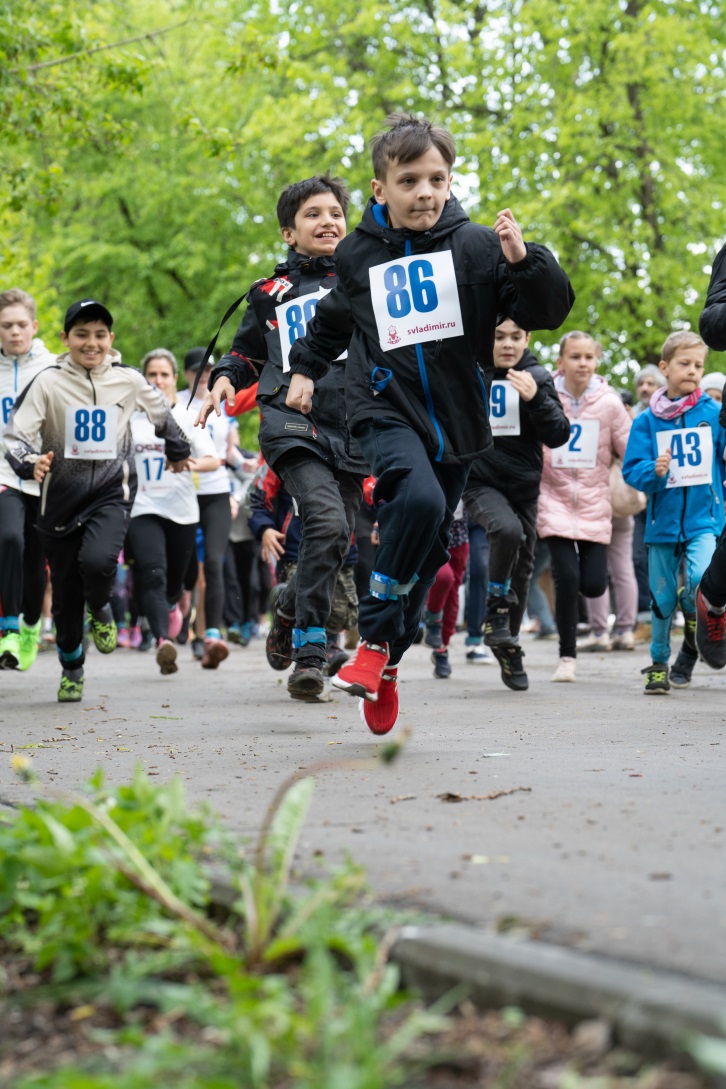 ЗАБЕГ В ФАКТАХ И ЦИФРАХ
Соревнования проходят с 2019 года. 
С 2021 года стали проводиться   
       2 раза в год весной и осенью
За время проведения в забеге приняло участие 561 спортсмен.
Собрано средств на сумму 526.360 рублей
ОРГАНИЗАТОРЫ И ПАРТНЁРЫ
ОРГАНИЗАТОР: 
Храм святого равноапостольного князя Владимира в Новогиреево
ПАРТНЁРЫ:
Компания «Видеоглаз»
Префектура ВАО
Упрва ВАО
ТУ Новогиреево ГБУ «ООЦ им. Моссовета»
Фитнес-клуб X-line
ИНФОРМАЦИОННОЕ СОПРОВОЖДЕНИЕ: 
Газета «Восточный округ»
Новостной портал «Днесь» и другие
ВОЗМОЖНОСТИ ДЛЯ ПАРТНЁРОВ
ВОЗМОЖНОСТИ ДЛЯ ПАРТНЁРОВ
Пакет участника: брендированные подарки, рекламные материалы, купоны на скидку, дегустационные продукты от партнеров для всех участников забега.Активности на мероприятии: промоакции, дегустации,  конкурсы и специальные номинации от партнеров, рекламное упоминание со сцены; специальные призы для победителей, размещение логотипа партнеров на баннере, афишах и т.д. Корпоративное участие (сотрудники одной компании бегут в брендированных костюмах) Информационные ресурсы: размещение информации о партнерах в анонсах и пострелизах, фото- ивидеоматериалах, релизах для СМИ и районных тематических группах.
ЦЕЛЕВАЯ АУДИТОРИЯ
Жители районов Перово, Новогиреево, Кусково и других районов Москвы (взрослые участники и семьи с детьми)
Прихожане храма равноапостольного князя Владимира в Новогиреево.
Приглашенные участники

Интересы: 
спорт
активный и здоровый образ жизни
благотворительность
ЦЕЛИ СБОРА СРЕДСТВ
2019 – 2021
Строительство храма: покупка кирпича, кровли, отделочные работы, иконостас. 

2022 весна-осень
Сбор средств для людей нуждающихся в помощи: 

Фонд храма св. князя Владимира https://svfond.ru/
проект «Не без нас» (организатор проекта ведущая телеканала «Спас» Вероника Иващенко)
ДРУГИЕ НАШИ МЕРОПРИЯТИЯ
Регулярные мероприятия: 
ежегодный фестиваль «День святого Владимира в Новогиреево», 
спортивные эстафеты, концерты классической музыки, 
зимние праздники на свежем воздухе, тематические встречи и мероприятия 
в антикафе «12 узлов»
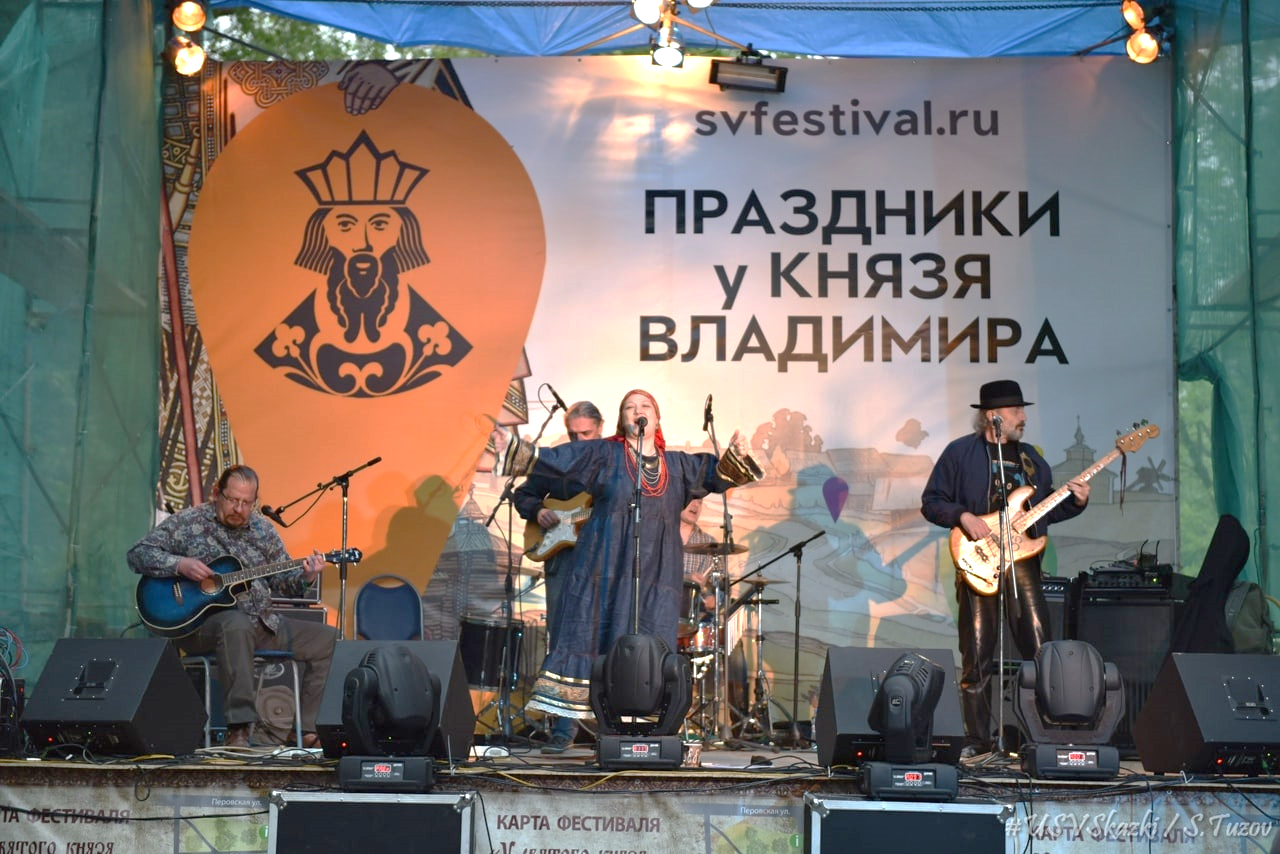 ДРУГИЕ НАШИ МЕРОПРИЯТИЯ
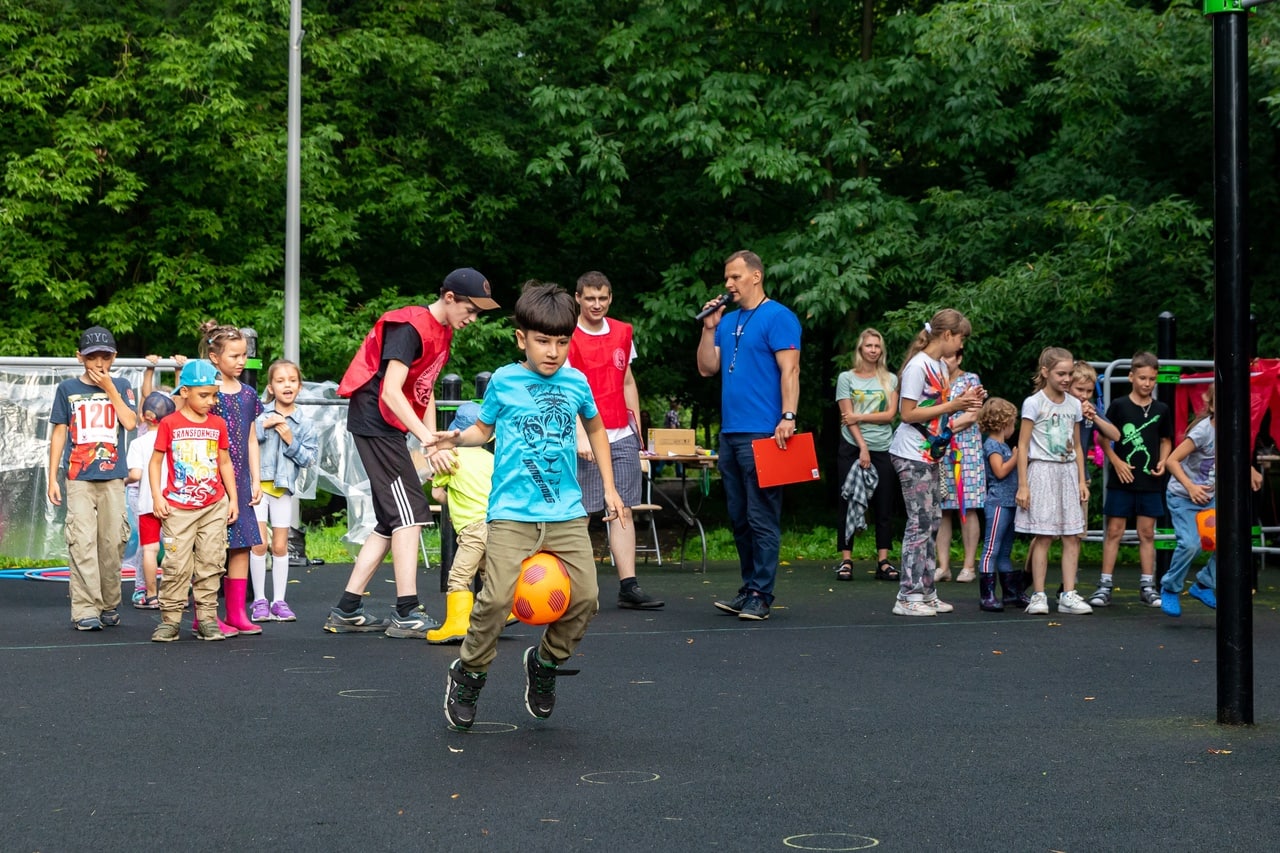 Занятия для детей и молодежи: воскресная школа,  театральная студия 
Регулярные просветительские встречи для взрослых (очные и онлайн занятия) 
Паломнические поездки
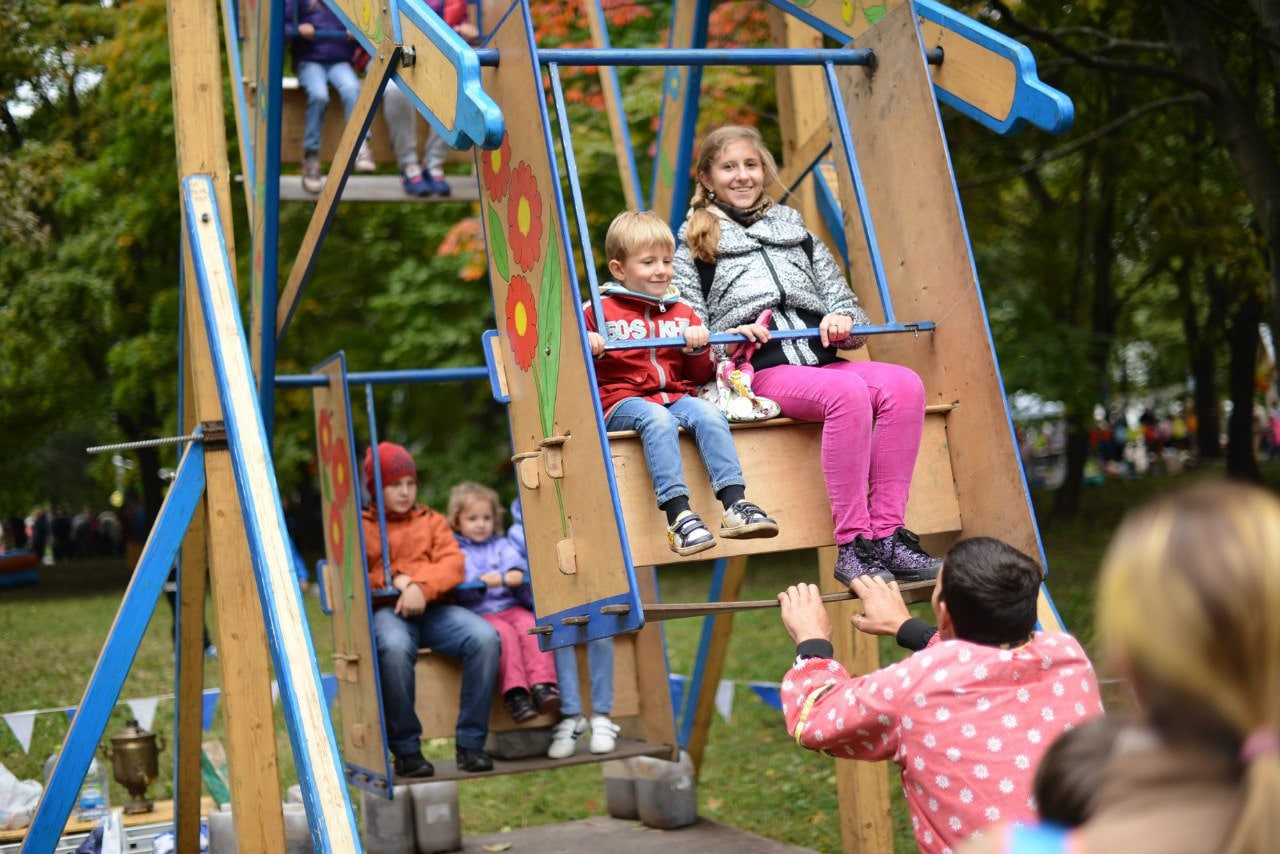 Добровольческое движение и благотворительность: помощь храму и нуждающимся, обмен вещами, льготные билеты, ярмарка вкуса
КОНТАКТЫ
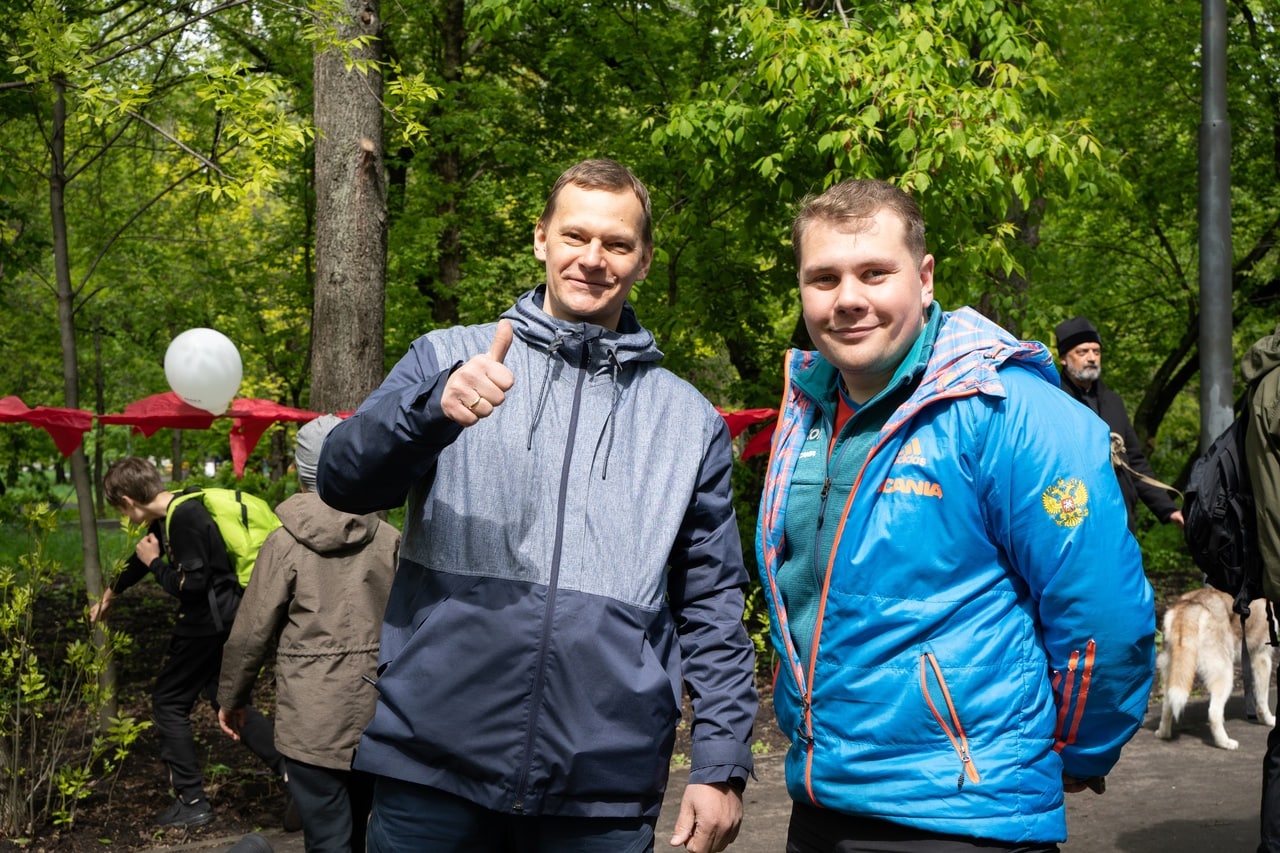 Для обсуждения сотрудничества в рамках благотворительного забега: 
Дмитрий (организатор)
Тел: +7(964) 552-27-61

Сайт забега: 
https://svzabeg.ru/
 
Сайт храма:
https://svladimir.ru/
Будем рады видеть вас в числе партнеров или спонсоров забега и других регулярных мероприятий, проходящих в нашем храме!